REJA24
Elektroniczny rejestr jachtów i innych jednostek pływających o długości do 24 m
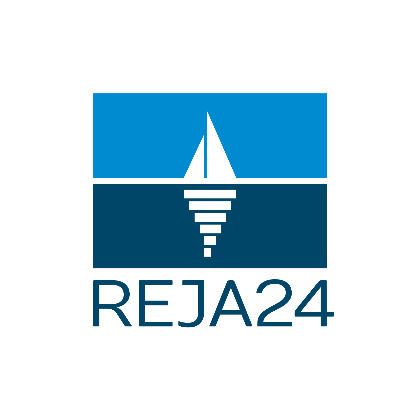 Wdrożenie innowacyjnych e-usług o wysokim poziomie dojrzałości w zakresie rejestracji jachtów i innych jednostek pływających o długości do 24 m” (Projekt nr POPC.02.01.00-00-0084/18-00)
Wnioskodawca: Minister Infrastruktury
Beneficjent: Urząd Morski w Szczecinie
Partnerzy: Brak
Źródło finansowania: Program Operacyjny Polska Cyfrowa na lata 2014-2020, Oś Priorytetowa nr 2 „E-administracja i otwarty rząd”, Działanie nr 2.1 „Wysoka dostępność i jakość e-usług publicznych”. Projekt współfinansowany z budżetu państwa w części 21
CEL PROJEKTU
Usprawnienie procesów związanych z rejestracją oraz aktualizacją danych jednostek pływających poprzez stworzenie przejrzystego i przyjaznego dla odbiorcy systemu rejestracji, ustanowienie jednego wzoru dokumentu rejestracyjnego, będącego jednocześnie dowodem własności jednostki, a także umożliwienia stałego dostępu do danych (24/7) dla służb ratunkowych i administracji państwowej.
OKRES REALIZACJI PROJEKTU
KOSZT REALIZACJI PROJEKTU
ZAKRES PROJEKTU
Projekt podzielono na zadania uwzględniając specyfikę dostarczanych w toku ich realizacji produktów oraz ich zależność:
Przygotowanie projektu (dokumentacja aplikacyjna)
Nadzór ekspercki (Inżynier Kontraktu)
Wytworzenie oprogramowania dedykowanego - System REJA24
Zakup licencji oprogramowania standardowego (środowisko pracy systemu, narzędzia dla zespołu projektowego)
Zakup infrastruktury teleinformatycznej:
stworzenie środowiska produkcyjnego / testowego / szkoleniowego / back’upu
zakup narzędzi dla zespołu projektowego
sprzętowy moduł bezpieczeństwa HSM
radiolinia - podłączenie środowiska produkcyjnego REJA24 do sieci OST 112 / systemu KSIP
Testy akceptacyjne, audyt bezpieczeństwa informacji / WCAG
Szkolenia (zespół projektowy, administratorzy, Help Desk, pracownicy organów rejestrujących)
Promocja
ZAKRES PROJEKTU cd.
W toku realizacji projektu:
Powołano dedykowany, interdyscyplinarny zespół składający się z pracowników beneficjenta (Urząd Morski w Szczecinie)
Wyłoniono Inżyniera Kontraktu odpowiedzialnego za pomoc w przygotowaniu dokumentacji przetargowej dla zdań oraz nadzór ekspercki nad ich realizacją
Przeprowadzono i rozstrzygnięto przetargi na realizację poszczególnych zadań
Przeprowadzono szereg spotkań konsultacyjnych z wykonawcami i interesariuszami projektu (ok. 200)
Przeorganizowano pracę zespołu projektowego i formy współpracy z wykonawcami, wykorzystując intensywnie zdalne połączenia telekonferencyjne, dostosowując się do ograniczeń epidemicznych
Zmieniono zakładaną formułę przeprowadzenia szkoleń pracowników organów rejestrujących z uwagi na warunki epidemiczne
Udostępniono w wymaganym terminie ustawowym – 1.08.2020 r. - dedykowany system teleinformatyczny do prowadzenia rejestru jachtów i innych jednostek pływających o długości do 24 m oraz świadczone w ramach niego e-usługi 
Osiągnięto wszystkie zakładane wskaźniki produktów projektu, natomiast wskaźnik rezultatu został znacząco przekroczony.
ZAKRES PROJEKTU cd.
W toku realizacji projektu przesunięto termin jego zakończenia z dnia 31.12.2019 r. na dzień 29.12.2020 r. ze względu na:
zmianę daty wejścia w życie przepisów ustawy z dnia 12 kwietnia 2018 r. o rejestracji jachtów i innych jednostek pływających o długości do 24 m z dnia 1.01.2020 r. ma dzień 1.08.2020 r., a tym samym zmianę daty uruchomienia produkcyjnego nowego rejestru oraz potrzebę dostosowania harmonogramu realizacji projektu do nowych realiów, w szczególności związanych z przygotowaniem organów rejestrujących do obsługi nowego rejestru (np. szkolenia poprzedzające jego uruchomienie),
ujawnienie w trakcie realizacji projektu okoliczności mających wpływ na sposób budowy nowego rejestru:
implementacja Elektronicznej Skrzynki Podawczej oraz zapewnienie infrastruktury sprzętowego modułu bezpieczeństwa (HSM),
połączenie z Krajowym Systemem Informacyjnym Policji (KSIP) za pomocą sieci teleinformatycznej OST 112.

Zmiana zakresu rzeczowego realizacji projektu została sfinansowana w ramach oszczędności uzyskanych w toku przeprowadzanych zamówień publicznych na pozostałych zadaniach.
PRODUKTY PROJEKTU
PRODUKTY PROJEKTU
PRODUKTY PROJEKTU
PRODUKTY PROJEKTU
PRODUKTY PROJEKTU – interoperacyjność
(widok kooperacji aplikacji)
Szyna usług (Integracyjna)
WK / Login.gov.pl

Uwierzytelnianie Interesantów
Oznaczenia powiązanych 
systemów:
        planowany
        modyfikowany
        istniejący
dot. systemów własnych oraz innych jednostek
System REJA24
Profil Zaufany

Podpisywanie dokumentów elektronicznych PZ
Aplikacja
Organ Rejestrujący
Aplikacja
Uprawniony Organ
Portal Publiczny
Aplikacja
Konto Interesanta
Platforma Szkoleniowa
PayBayNet (KIR)

Wnoszenie opłat administracyjnych
REJA_WS

Interfejs integracyjny
Zarządzanie bezpieczeństwem żeglugi

Moduły: Przeglądy techniczne, Inspekcje, Wypadki i incydenty, Nadzór
PZZ (PWPW)

Przekazywanie zamówień produkcji dokumentów rejestracyjnych, śledzenie procesu produkcji
REGON (GUS)

Pobieranie danych celem automatycznego wypełniania wniosków
KSIP (KG Policji)

Pobieranie danych referencyjnych jednostek
Przekazywanie danych nt. zarejestrowanych utrat
Aplikacje dziedzinowe uprawnionych organów

Dostęp do danych zamieszczonych w rejestrze
WSKAŹNIKI EFEKTYWNOŚCI PROJEKTU
KORZYŚCI Z PROJEKTU
KORZYŚCI Z PROJEKTU
REALIZACJA ZALECEŃ KRMC
REALIZACJA ZALECEŃ KRMC
BEZPIECZEŃSTWO SYSTEMU I DANYCH
BEZPIECZEŃSTWO SYSTEMU I DANYCH cd.
BEZPIECZEŃSTWO SYSTEMU I DANYCH cd.
TRWAŁOŚĆ PROJEKTU
Okres trwałości: 09/2026
Źródło finansowania utrzymania produktów projektu: prawa gwarancyjne wynikające z zawartych umów z wykonawcami + budżet własny beneficjenta
Najważniejsze ryzyka:
Dziękuję za uwagę